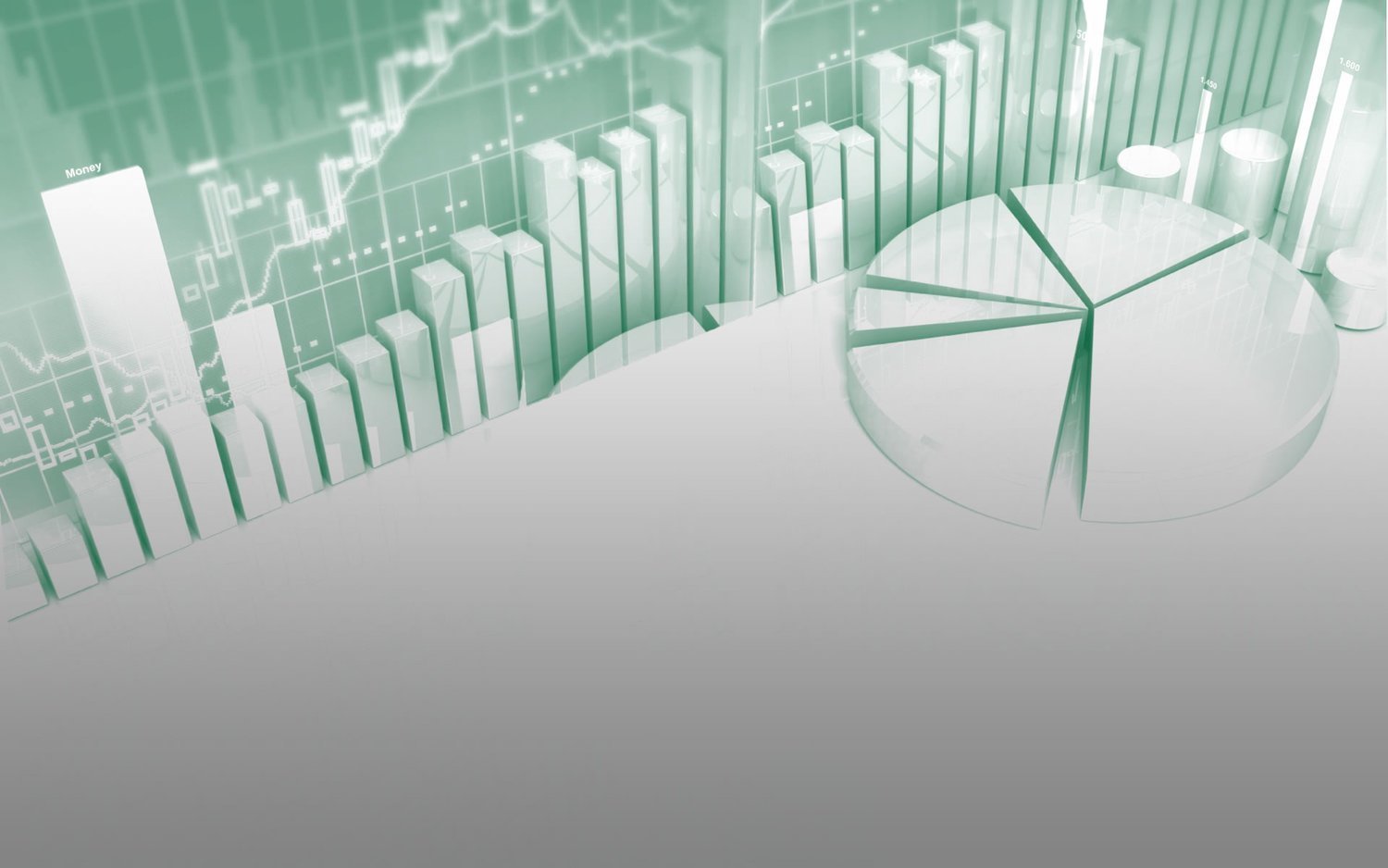 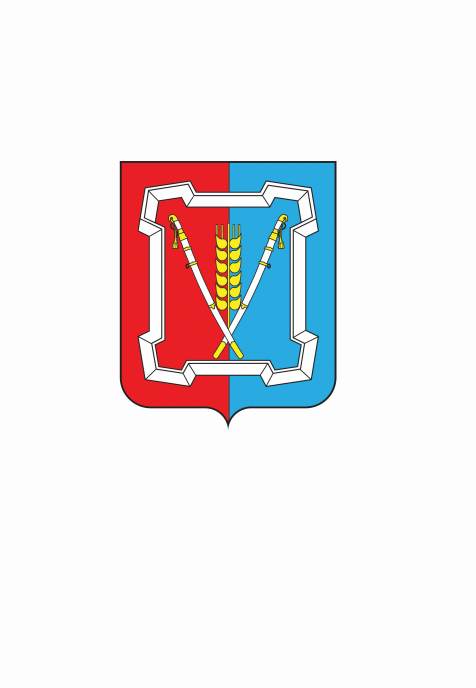 Решение Совета Курского муниципального округа Ставропольского края от 06 июня 2024 г. № 681
«О внесении изменений в решение Совета Курского муниципального округа Ставропольского края 
от 12 декабря 2023 г. № 606 «О бюджете Курского муниципального округа Ставропольского края на 2024 год и плановый период 2025 и 2026 годов»
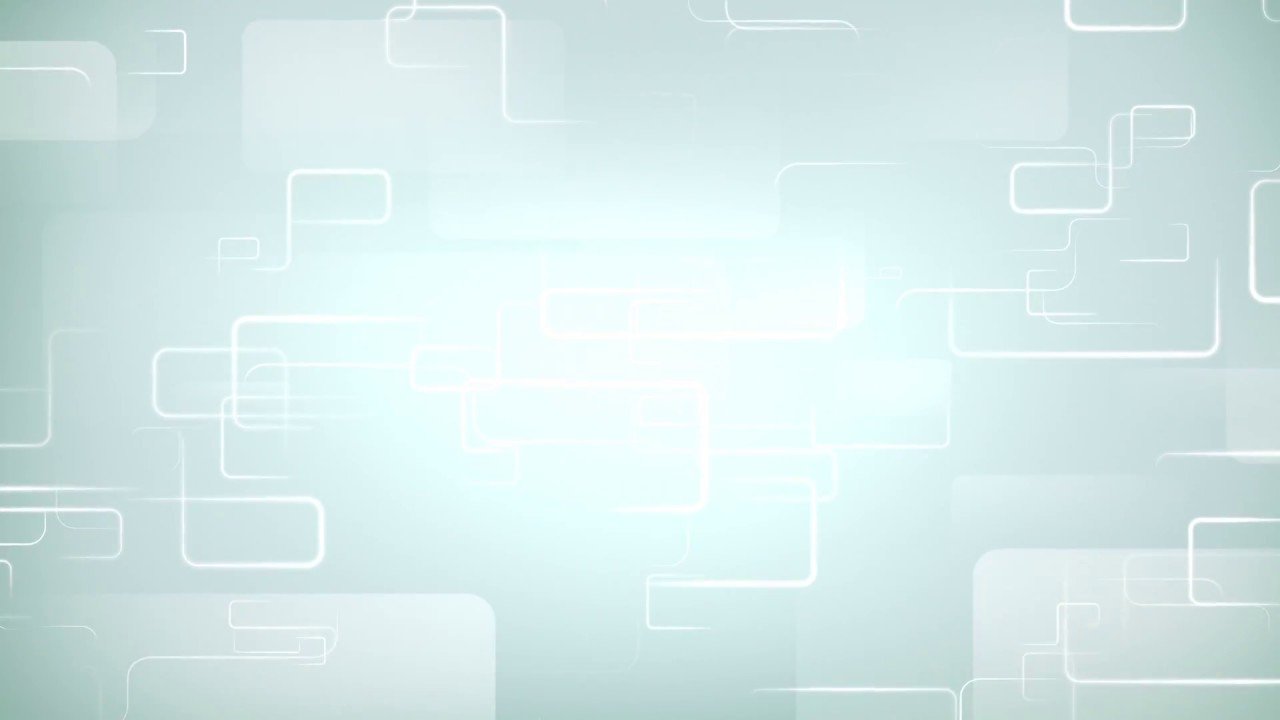 1.  В связи с дополнительным распределением субсидий между муниципальными образованиями Ставропольского края для реализации инициативных проектов за счет сложившейся экономии по итогам определения поставщиков (подрядчиков, исполнителей), осуществляющих поставку товаров (выполнение работ, оказание услуг) увеличены бюджетные:
	Галюгаевскому территориальному отделу администрации Курского муниципального округа Ставропольского края:
	за счет средств краевого бюджета на реализацию инициативного проекта «Устройство тротуарной дорожки по ул. Моздокской (от ул. Степной до ул. Виноградной) в ст. Галюгаевской Курского муниципального округа Ставропольского края» в сумме 796,00 тыс. рублей;
	за счет инициативных платежей в сумме 325,92 тыс. рублей, из них: поступления средств от физических лиц - 20,80 тыс. рублей; поступления средств от индивидуальных предпринимателей - 50,00 тыс. рублей; поступления средств от организаций - 255,12 тыс. рублей.
	Эдиссийскому территориальному отделу администрации Курского муниципального округа Ставропольского края:
	за счет средств краевого бюджета на реализацию инициативного проекта «Благоустройство прилегающей территории к амбулатории, администрации и парку села Эдиссия Курского муниципального округа Ставропольского края» - 2 520,48 тыс. рублей;
	за счет инициативных платежей в сумме 300,00 тыс. рублей, из них: поступления средств от физических лиц - 100,00 тыс. рублей; поступления средств от индивидуальных предпринимателей - 100,00 тыс. рублей; поступления средств от организаций - 100,00 тыс. рублей.
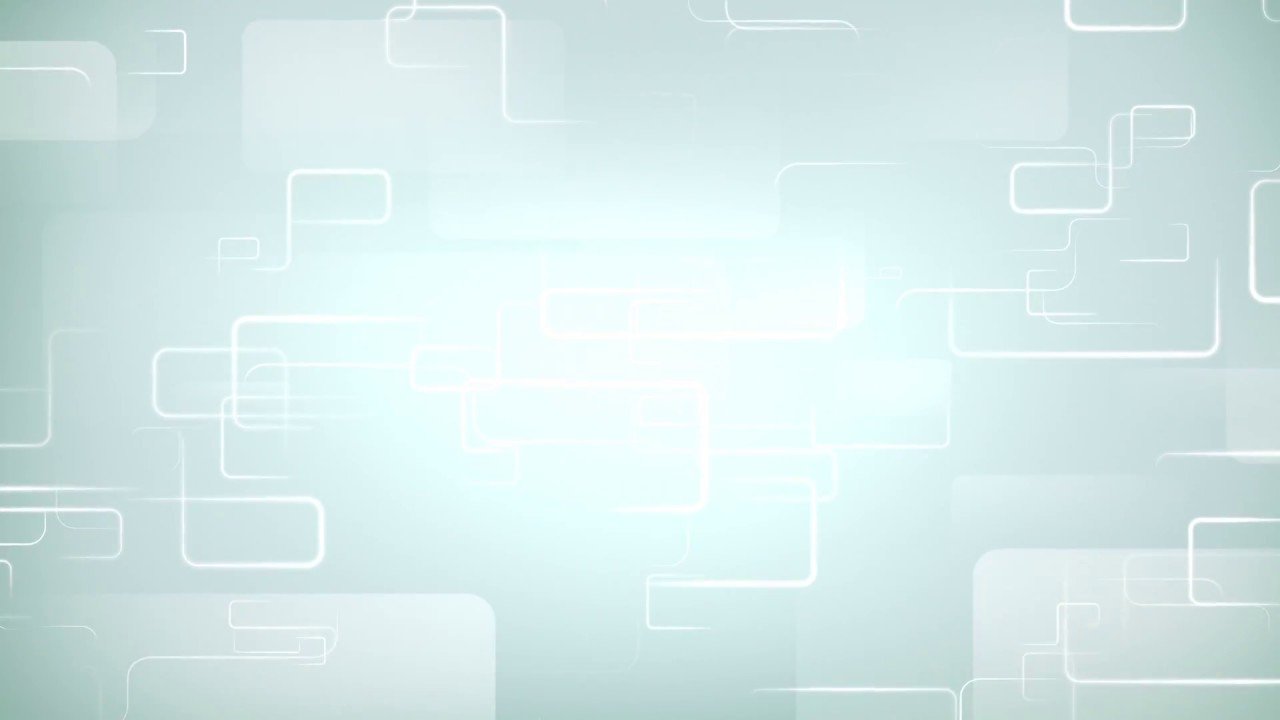 2. На основании распоряжения администрации Курского муниципального округа Ставропольского края от 30 мая 2024 г. № 164-р «О перераспределении утвержденных бюджетных ассигнований, зарезервированных в бюджете Курского муниципального округа Ставропольского края».
Перераспределить утвержденные бюджетные ассигнования, зарезервированные в бюджете Курского муниципального округа Ставропольского края в сумме 915,96 тыс. рублей, из них:
	2.1. Эдиссийскому территориальному отделу администрации Курского муниципального округа Ставропольского края на подраздел 0503 «Благоустройство» на реализацию инициативного проекта «Благоустройства прилегающей территории к амбулатории, администрации и парку села Эдиссия Курского муниципального округа  Ставропольского края» в сумме 692,73 тыс. рублей, из них:
	на софинансирование - 619,12 тыс. рублей;
	на оплату услуг по осуществлению строительного контроля - 73,61 тыс. рублей.
	2.2. Галюгаевскому территориальному отделу администрации Курского муниципального округа Ставропольского края на подраздел 0503 «Благоустройство» на реализацию инициативного проекта «Устройство тротуарной дорожки по ул. Моздокская (от ул. Степной до ул. Виноградной) в ст. Галюгаевской Курского муниципального округа Ставропольского края» в сумме 223,23 тыс. рублей, из них:
	на софинансирование - 200,00 тыс. рублей;
	на оплату услуг по осуществлению строительного контроля - 23,23 тыс. рублей.
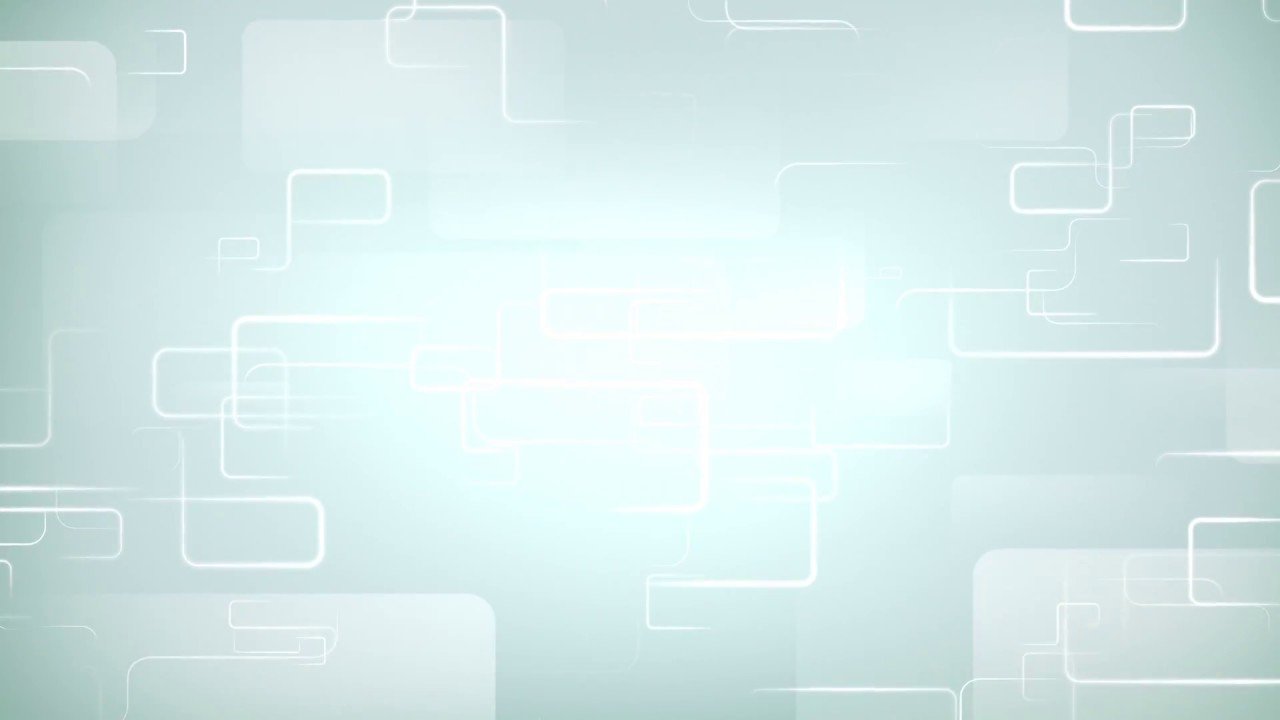 ИЗМЕНЕНИЯ ВНОСИМЫЕ В СТРУКТУРУ БЮДЖЕТА:
тыс. рублей
+3 316,48
+ 625,92
н/н
дотации
целевые МБТ
субвенции
собственные 
ср-ва
+3 316,48
субсидии
+  625,92
возвраты
 МБТ
остатки
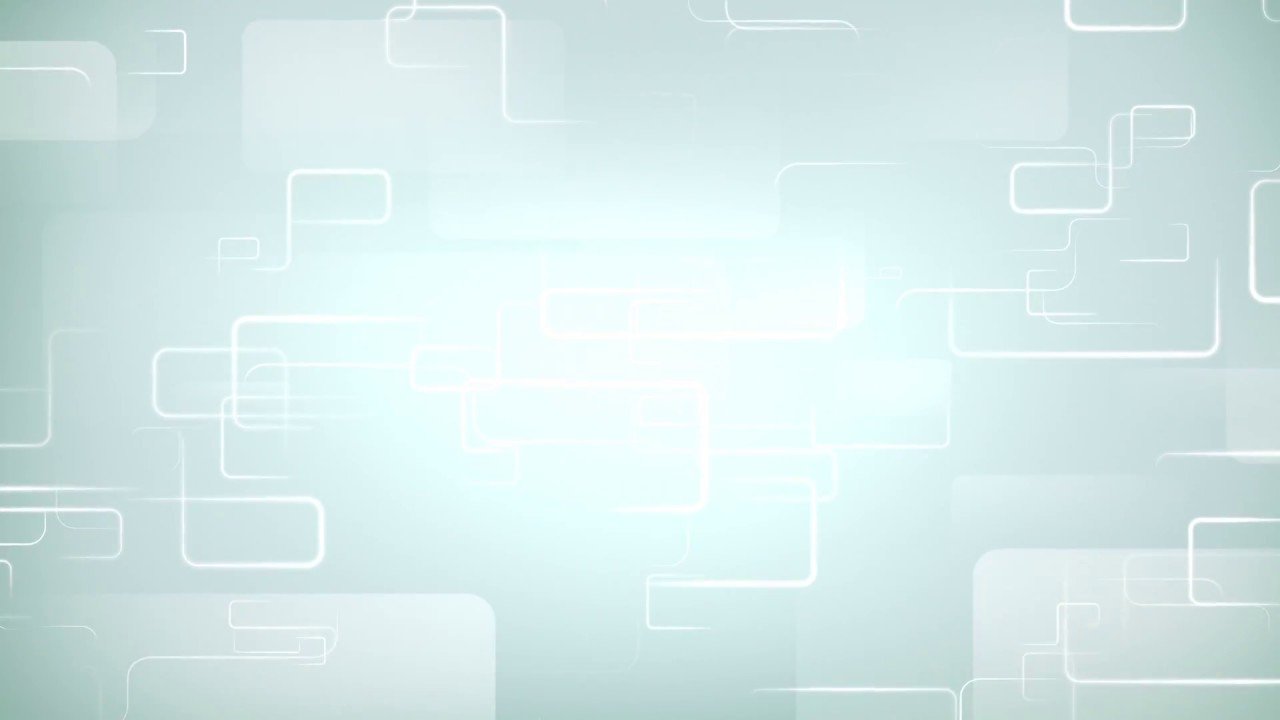 ОСНОВНЫЕ ХАРАКТЕРИСТИКИ БЮДЖЕТА на 2024 год
отклонение
+ 3 942,39
тыс. руб.
+ 3 942,39
тыс. руб.